Совещание руководителей общеобразовательных учрежденийНоволакского района 28.01.2021 года.
Вопросы для обсуждения:1. Реализация Дорожной карты  по подготовке к проведению ГИА -2021г:1.1. Информационно-разъяснительная работа ГИА -20211.2. Формирование базы РИС1.3. Подготовка к ИС – 9.2. Усиление контроля выполнения требований Роспотребнадзора в ОУ . 3. Реализация Плана мероприятий по празднованию100-летия со дня образования ДАССР.                                                                       4. Реализация Плана работы по объективности оценивания учебных достижений претендентов на получение медали «За особые успехи в учении». 4.1. Анализ учебных и внеурочных достижений претендентов на медаль в 2021 году.4.2. Анализ проверочных работ в формате ЕГЭ в 11 классах. 5. Анализ муниципального этапа  ВсОШ и подготовка участников на региональный этап.6. Рейтинг ОО по конкурсам 7. Анализ электронных  дневников 9. Анализ работы выездной комиссии по проверке нормативно-правовых актов ОО10. Разное .
ГИА -2021
Минпросвещения и Рособрнадзор объявили о решениях, которые приняты в отношении порядка проведения ЕГЭ и государственной итоговой аттестации выпускников 9-х и 11-х классов в 2021 году.
 «Мы понимаем, что для ребят, которые сдают ЕГЭ в 2021 году, это год непростой. В связи с принятыми мерами на фоне эпидемиологической ситуации мы внесли изменения в правила сдачи экзаменов. Проведение итогового сочинения или изложения в этом учебном году запланировано на вторую декаду апреля. Государственная итоговая аттестация по образовательным программам среднего общего образования в формате ЕГЭ должна пройти с 31 мая по 2 июля, дополнительный период ЕГЭ – с 12 по 17 июля», – сказал Сергей Кравцов.
Для выпускников 11-х классов и других участников ЕГЭ досрочный период проведения экзаменов в связи с текущей эпидемиологической обстановкой в 2021 году отменяется.
Для получения аттестата о среднем общем образовании выпускникам, которые не планируют поступать в вузы, вместо ЕГЭ нужно будет сдать государственный выпускной экзамен (ГВЭ) по двум предметам – русскому языку и математике.
Выпускникам, которые собираются поступать в вузы и будут сдавать для этого ЕГЭ, чтобы получить аттестат, достаточно сдать на удовлетворительный результат ЕГЭ по русскому языку. ЕГЭ по математике базового уровня в 2021 году проводиться не будет.
ГВЭ для выпускников 11 классов пройдёт в конце мая, а основной период ЕГЭ следом – ориентировочно с 31 мая по 2 июля 2021 года для всех участников экзаменов, в том числе для выпускников прошлых лет.
Для участников ЕГЭ, которые не смогут сдать экзамены в основные сроки по болезни или иной уважительной причине, будет предусмотрен дополнительный период проведения ЕГЭ в середине июля 2021 года. Эти сроки будут увязаны с графиком приемной кампании в вузы – все, кто будет сдавать ЕГЭ в дополнительный период, так же, как и участники основного периода, успеют получить свои результаты и подать документы в выбранные учебные заведения.
Итоговое сочинение и изложение, которые являются для 11-классников допуском к государственной итоговой аттестации, пройдут в середине апреля.
Для 9-классников досрочный период проведения государственной итоговой аттестации также отменён.
Аттестаты за 9-й класс об основном общем образовании будут выданы на основании результатов государственной итоговой аттестации только по двум обязательным предметам – русскому языку и математике. В 2021 году выпускники 9-х классов не будут сдавать на ОГЭ учебные предметы по выбору.
Для девятиклассников также будут проведены контрольные работы по одному учебному предмету по их выбору. Результаты этих контрольных не будут влиять на получение аттестата и допуск к итоговой аттестации. Контрольные работы пройдут с 17 по 25 мая 2021 года. Конкретные даты определят региональные органы управления образованием либо школы.
Государственная итоговая аттестация (ГИА-9) по русскому языку и математике будет проведена в период с 24 по 28 мая 2021 года, резервные сроки проведения основного периода ГИА-9 придутся на начало июня 2021 года. Для девятиклассников, не сдавших экзамены в основной период, ГИА-9 по русскому языку и математике пройдёт повторно в дополнительный сентябрьский период.
«Данные решения приняты в интересах здоровья и безопасности всех участников и организаторов экзаменов, чтобы снизить эпидемиологические риски и сделать проведение итоговой аттестации школьников в 2021 году максимально безопасным. При проведении экзаменов также будут применены все рекомендованные Роспотребнадзором меры эпидемиологической безопасности, которые успешно зарекомендовали себя на ЕГЭ в 2020 году и позволили предупредить новый всплеск заболеваемости после экзаменов», – прокомментировал изменения руководитель Рособрнадзора Анзор Музаев.
Пресс-служба Минпросвещения России
https://edu.gov.ru/press/3285/obyavleny-izmeneniya-poryadka-provedeniya-ege-i-gosudarstvennoy-itogovoy-attestacii-vypusknikov-9-i-11-klassov-v-2021-godu/
РИС ГИА
Наименование информационной системы: Региональная информационная система обеспечения проведения государственной итоговой аттестации обучающихся, освоивших основные образовательные программы основного общего и среднего общего образования (РИС ГИА).
РИС ГИА является сегментом федеральной информационной системы обеспечения проведения государственной итоговой аттестации обучающихся, освоивших основные образовательные программы основного общего и среднего общего образования, и приема граждан в образовательные организации для получения среднего профессионального и высшего образования (ФИС ГИА).
РИС ГИА состоит из двух независимых друг от друга информационных систем:
РИС ГИА-9 – региональная информационная система обеспечения проведения государственной итоговой аттестации обучающихся, освоивших основные образовательные программы основного общего образования;
РИС ГИА-11 – региональная информационная система обеспечения проведения государственной итоговой аттестации обучающихся, освоивших основные образовательные программы среднего общего образования.
Целью формирования РИС ГИА является информационное обеспечение проведения государственной итоговой аттестации обучающихся, освоивших образовательные программы основного общего и среднего общего образования, в том числе в форме единого государственного экзамена, и приема граждан в образовательные организации для получения среднего профессионального и высшего образования.
ГБУ ДПО «Региональный центр оценки качества и информатизации образования» – региональный оператор информационной системы.
Образовательные организации, органы местного самоуправления, осуществляющие управление в сфере образования – поставщики информации в информационную систему. Срок до 1 февраля.
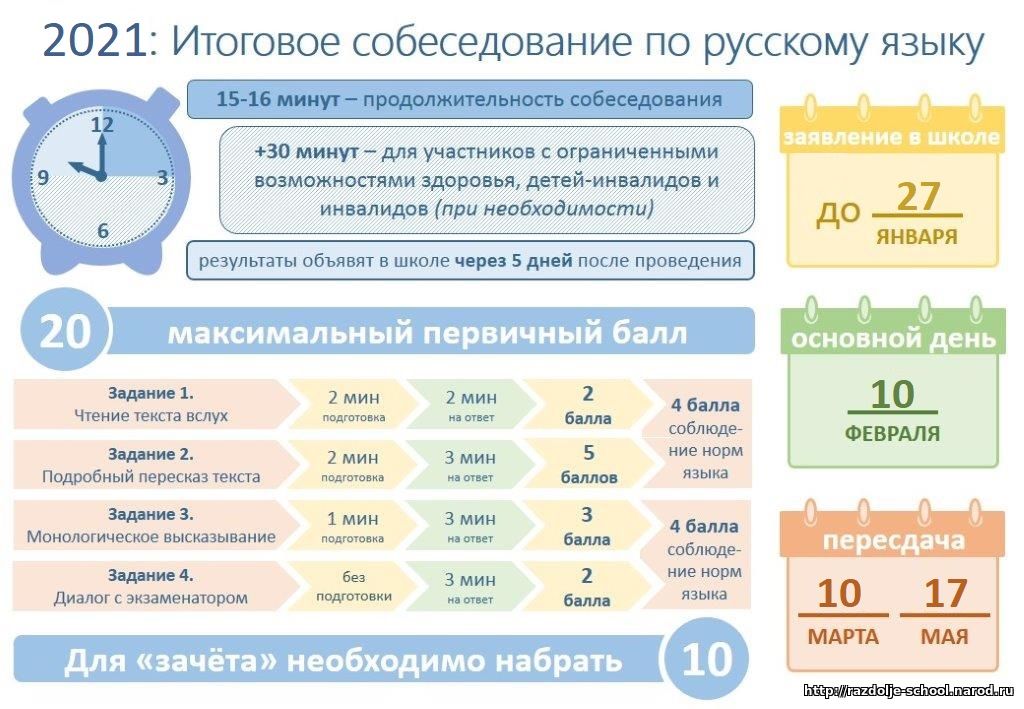 Усиление контроля выполнения требований Роспотребнадзора в ОУ .
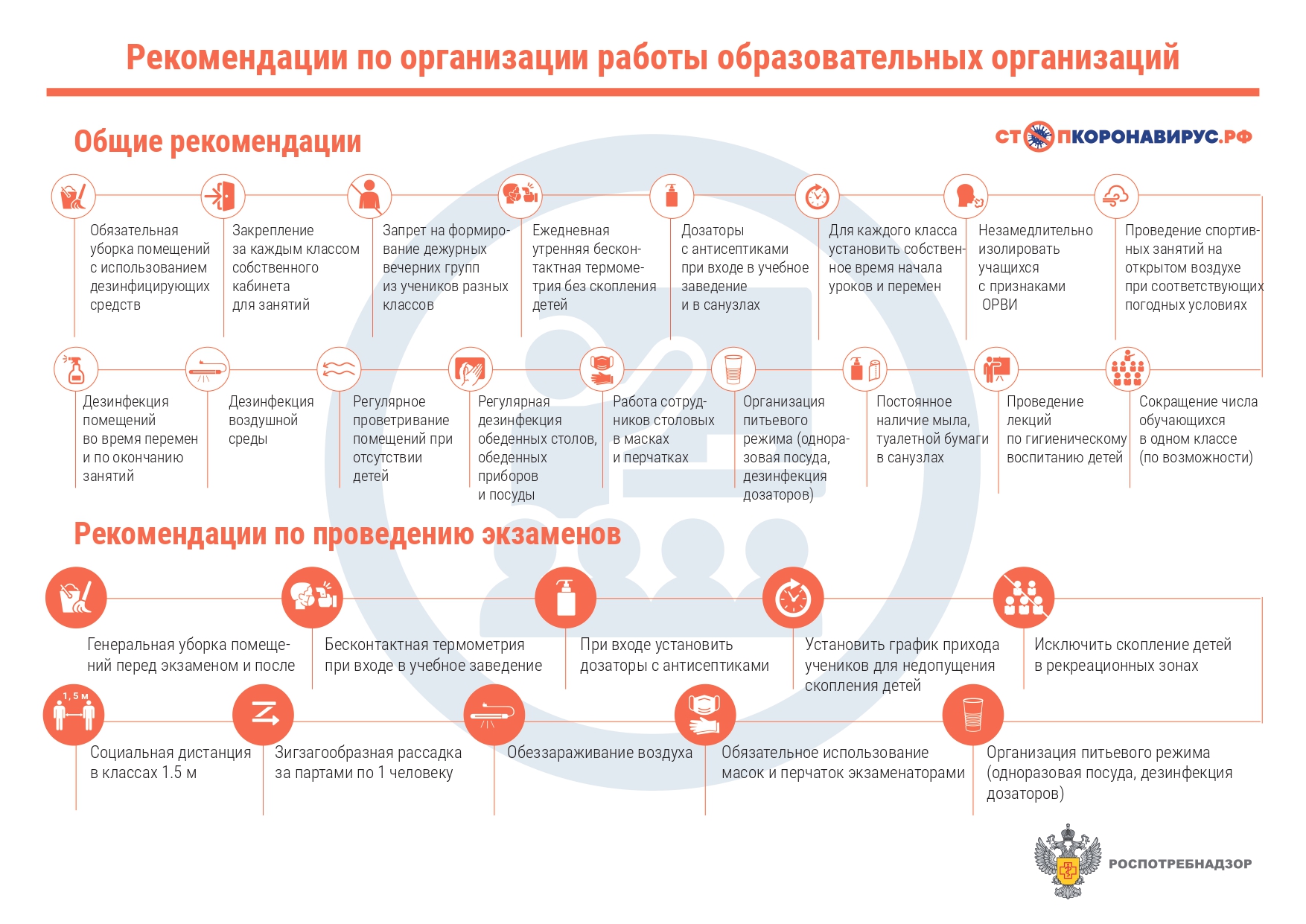 Реализация Плана мероприятий 
по празднованию100-летия со дня образования ДАССР.
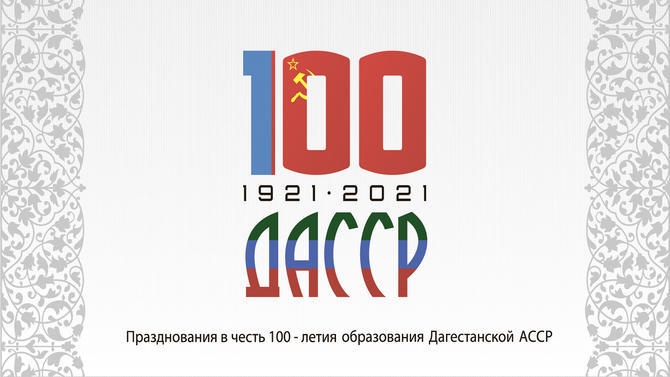 Реализация Плана работы по объективности оценивания учебных достижений претендентов на получение медали «За особые успехи в учении». 4.1. Анализ учебных и внеурочных достижений претендентов на медаль в 2021 году.









4.2. Анализ проверочных работ в формате ЕГЭ в 11 классах.
Предварительная оценка количества претендентов на медаль.
Мониторинг учебных и внеурочных достижений (участие во Всероссийской олимпиаде школьников и Конкурсах различного уровня и направленности)  претендентов на медаль в 2021 году.
Анализ муниципального этапа  ВсОШ и подготовка участников на региональный этап
Всероссийская олимпиада школьников– это крупнейшее в стране интеллектуальное соревнование школьников. Ежегодно около 6 млн учащихся по все России принимают в ней участие, чтобы побороться за возможность поступить в престижные учебные заведения.
Как готовиться к ВсОШ
Чтобы подготовиться к Всероссийской Олимпиаде Школьников, необходимо выбрать направление подготовки и сделать всё для его углубленного освоения.•  Школьный курс – основа основ. Не освоив его, даже на школьном этапе ученик едва ли справится с заданиями.• Углубленное изучение предмета важно. Занимаясь с учителем или олимпиадным тренером дополнительно, школьник расширяет кругозор и выходит за рамки стандартного курса. Найдите своего олимпиадного тренера на интенсивах, выездных школах, очных и онлайн-курсах Коалиции.
 https://school-olymp.ru/catalog?filters=49 • Решайте задачи прошлых лет. Каждый этап по типу заданий отличается, все материалы предыдущих лет можно найти на московском сайте олимпиады. https://vos.olimpiada.ru/main/table/tasks/
Новострой
Старый Новолак
Рейтинг ОО по конкурсам
Важным показателем эффективности развития образовательной политики является совершенствование   системы поиска, сопровождения и поддержки талантливых детей. Исполнение этой задачи в нашем районе осуществлялось через олимпиадное движение, систему конкурсов, конференций, фестивалей и других мероприятий.
Анализ электронных дневников
Нормативные документы по ЭЖиД
Ключевые документы, регулирующие переход образовательных организаций на электронный учет успеваемости и логико-хронологическая последовательность нормативного регулирования вопросов, связанных с данной тематикой.
Федеральные государственные образовательные стандарты общего образования
Федеральные государственные образовательные стандарты общего образования устанавливают требования к Информационно-образовательной среде образовательного учреждения в части предоставления возможности вести определенные виды деятельности.
В поддержку реализации ФГОС Министерство образования выпускает Методические рекомендации по внедрению систем ведения журналов успеваемости в электронном виде. 
Рекомендации напоминают, что полный перевод всех запланированных услуг должен завершиться к 1 января 2014 года. А также обращают внимание, что «рекомендации не ограничивают ОУ в выборе информационных систем ведения журналов успеваемости учащихся и в использовании их расширенных функциональных возможностей».
Анализ работы выездной комиссии по проверке нормативно-правовых актов ОО
Разное :
Исполнительская дисциплина
Личный контроль входящей и исходящей корреспонденции
 Отчеты школ
Медкабинеты